Finding Journal articles
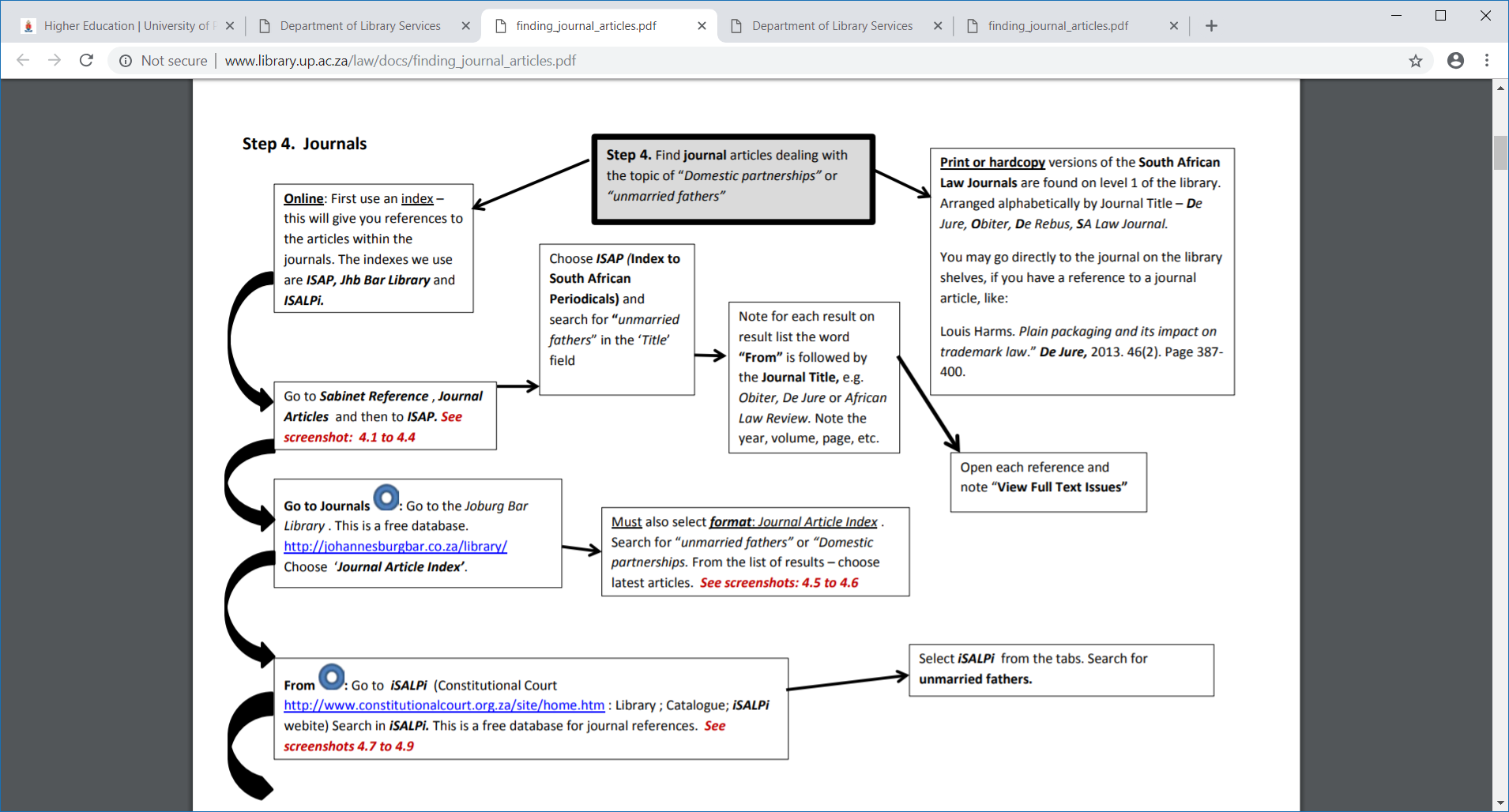 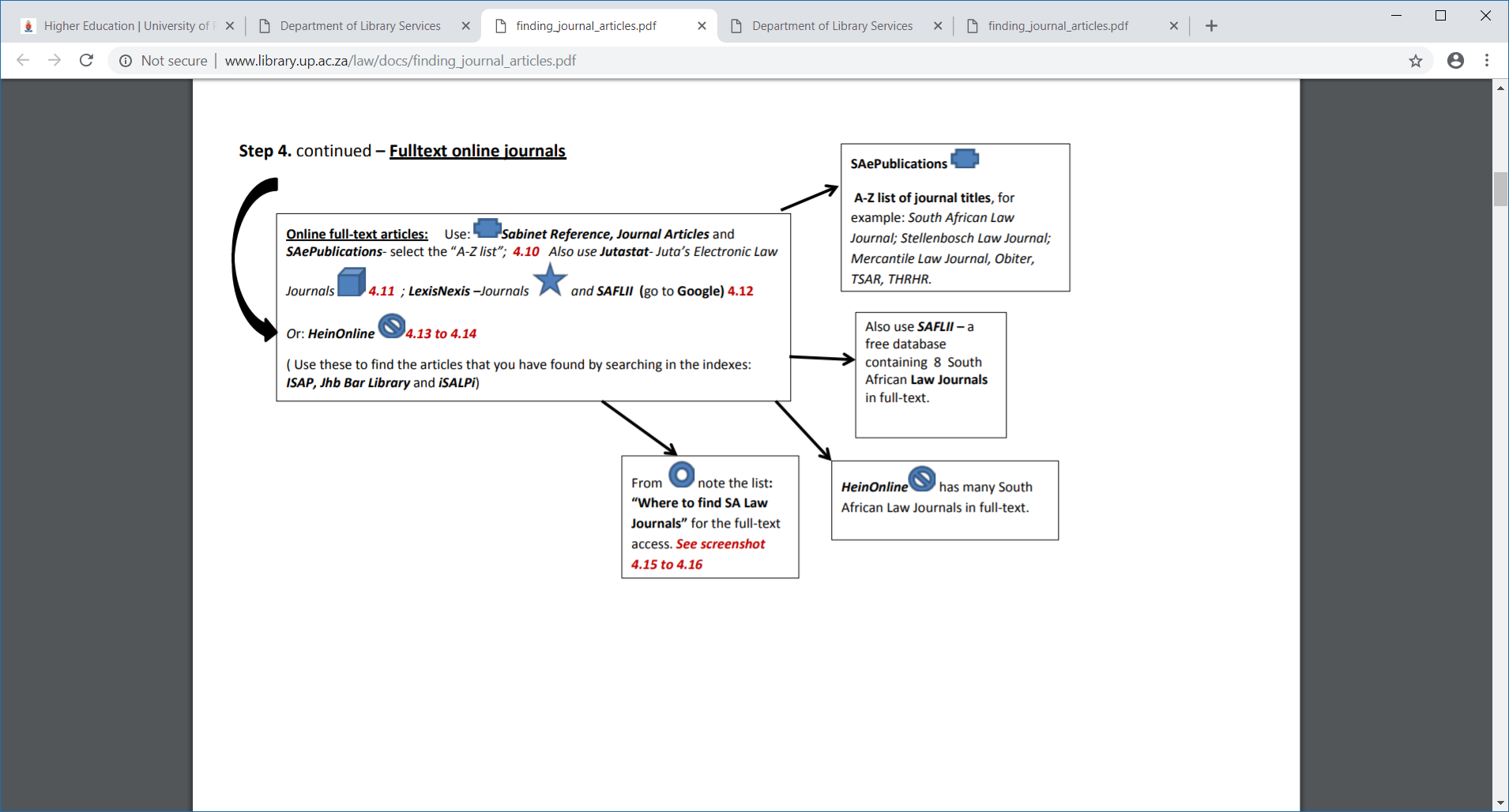 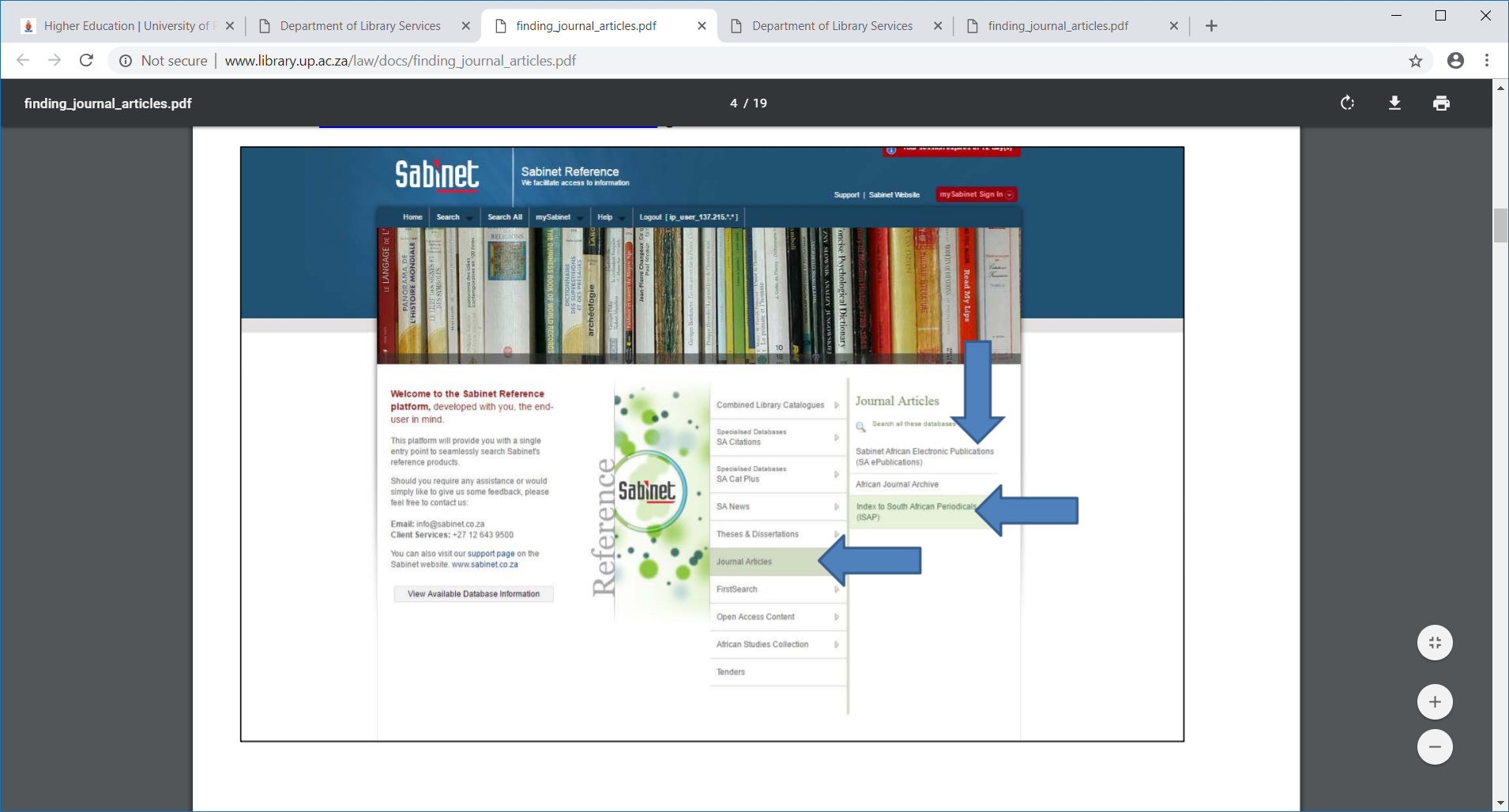 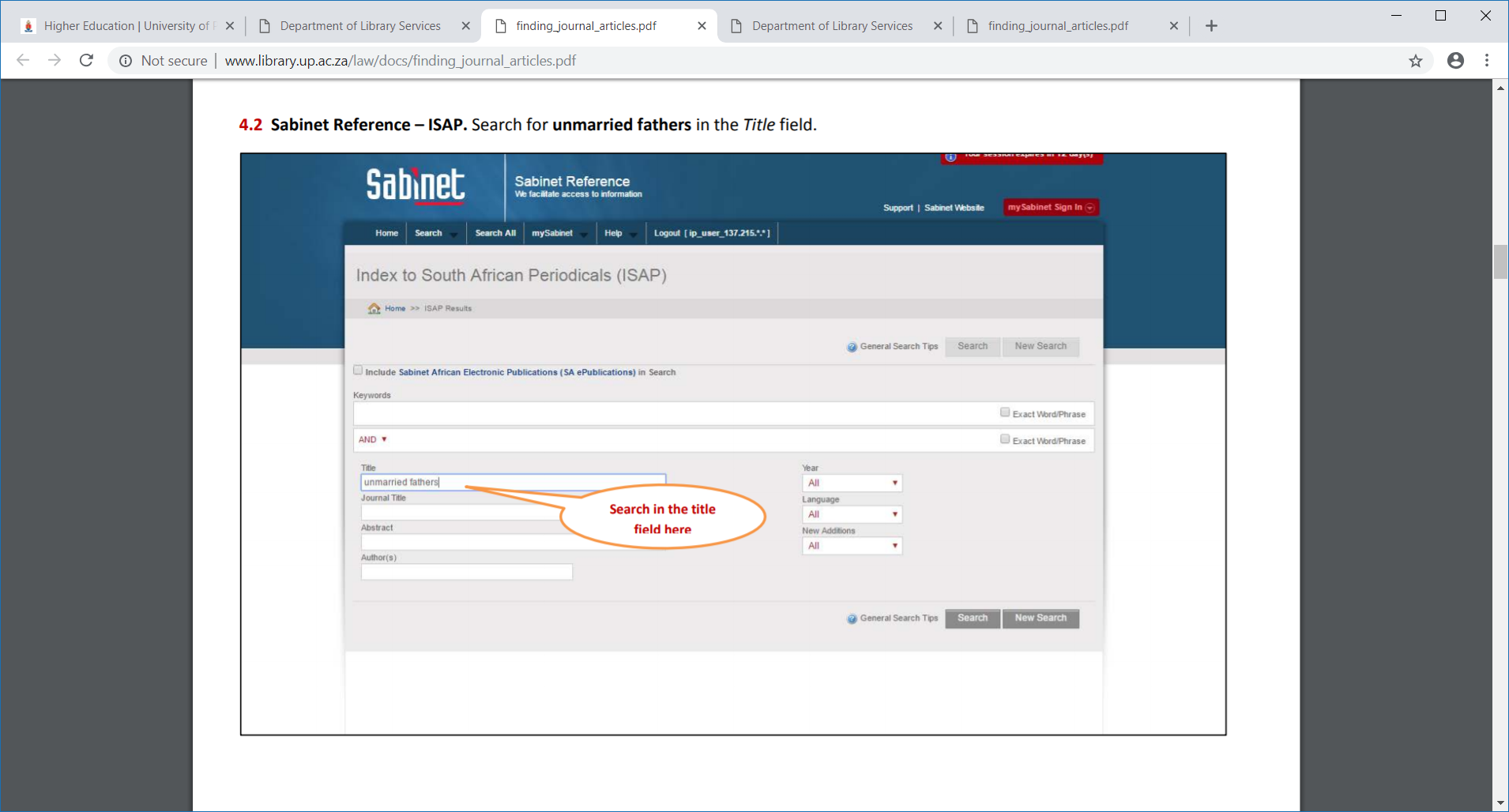 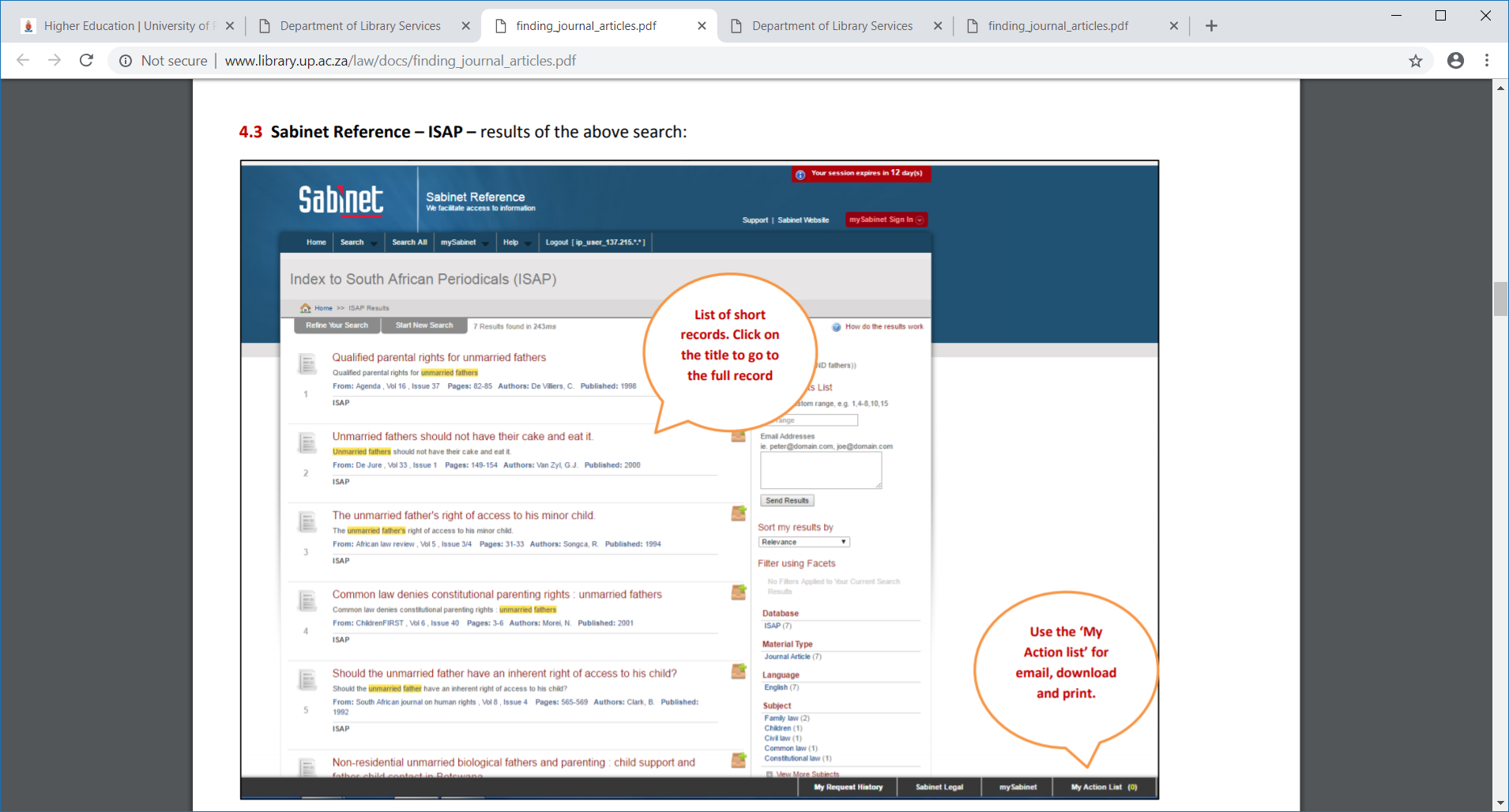 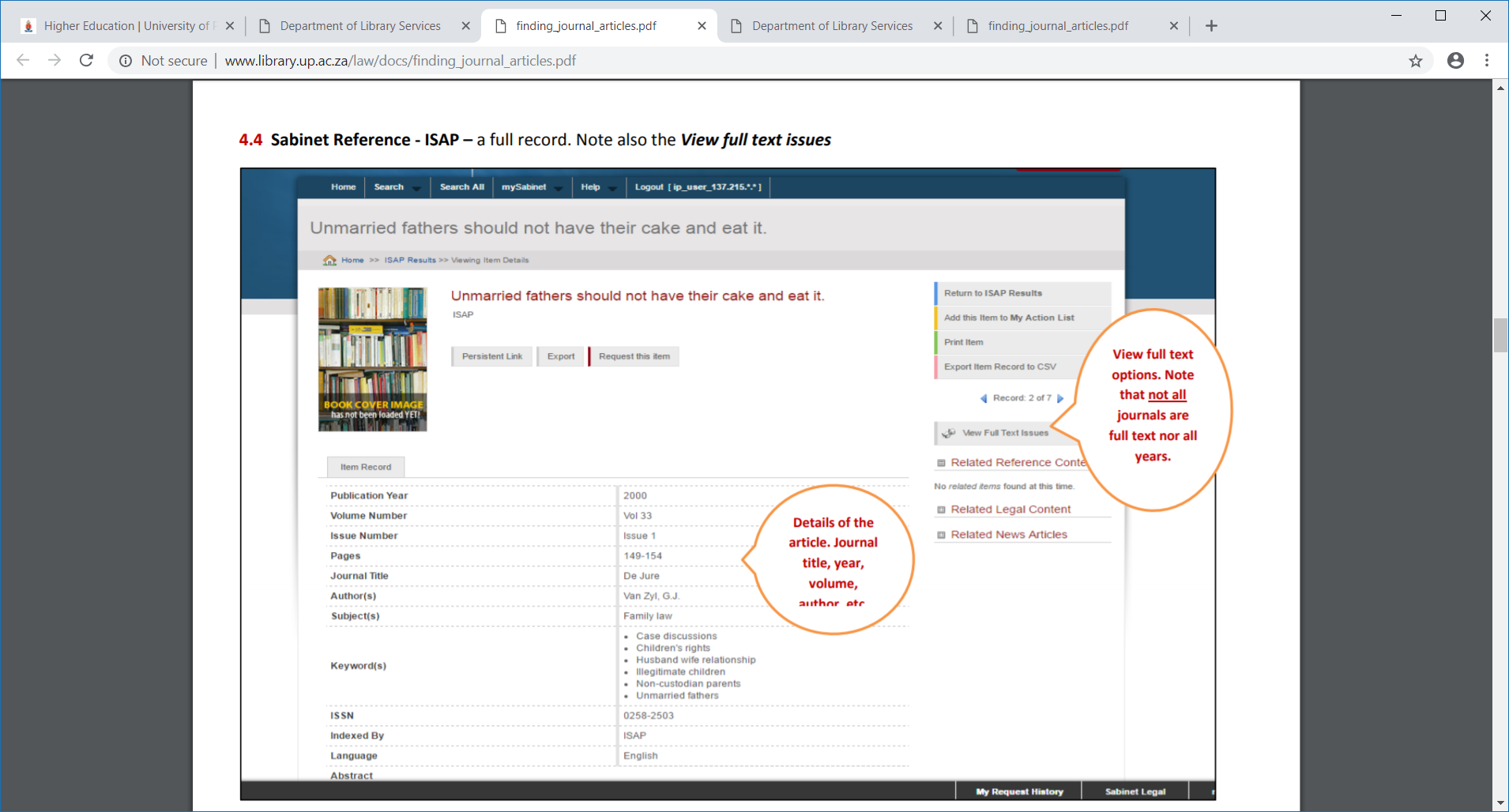 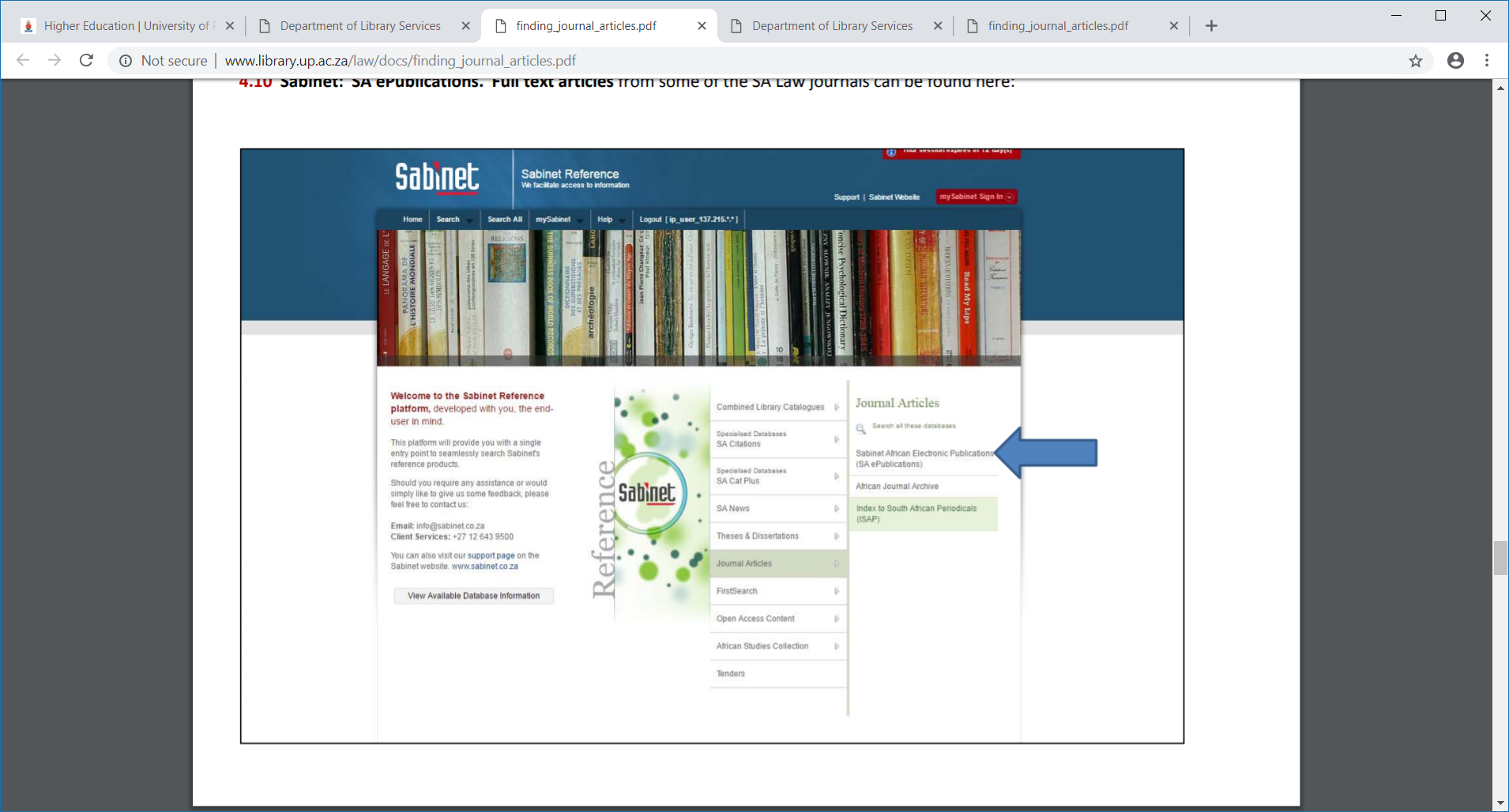 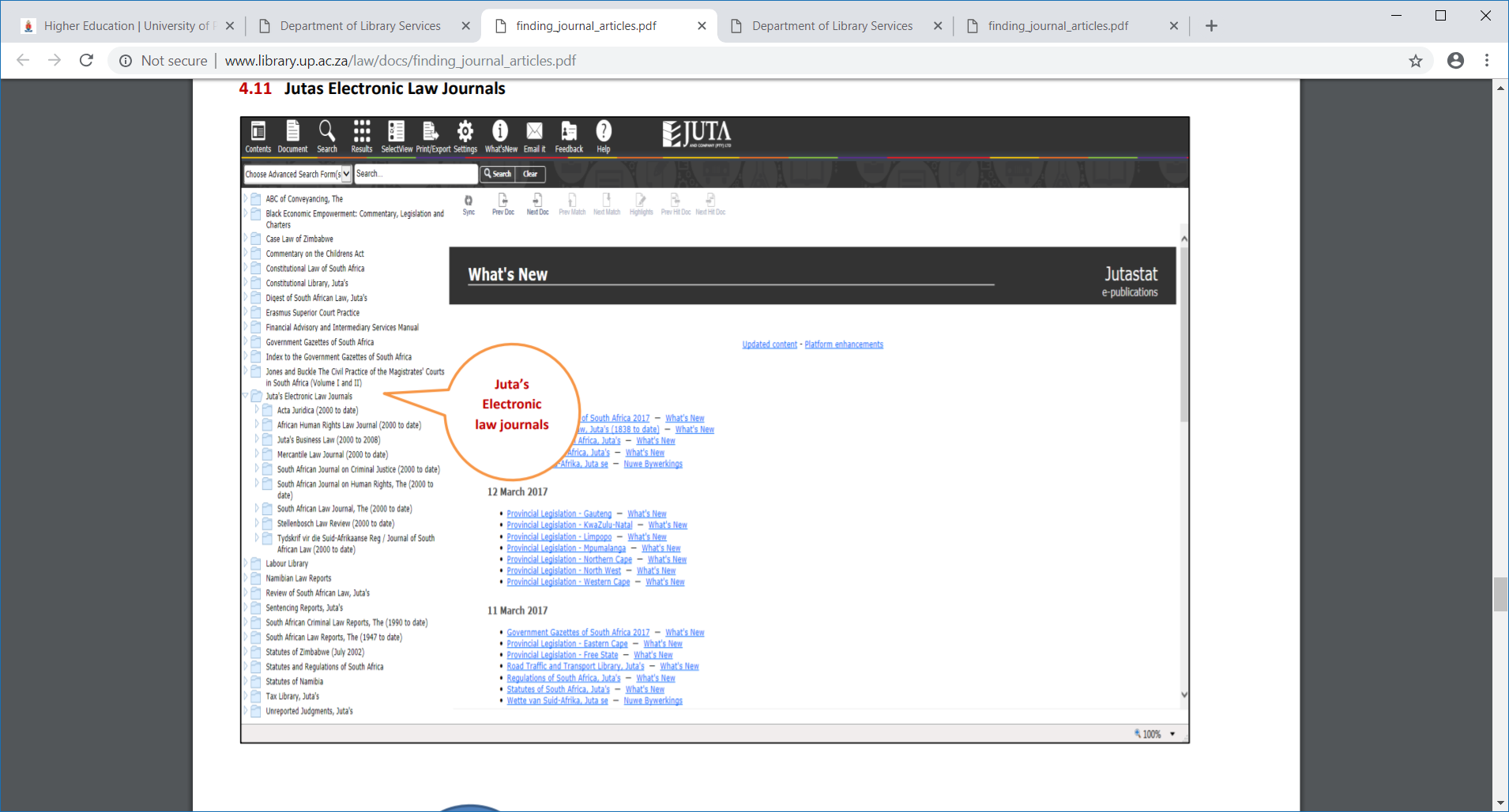 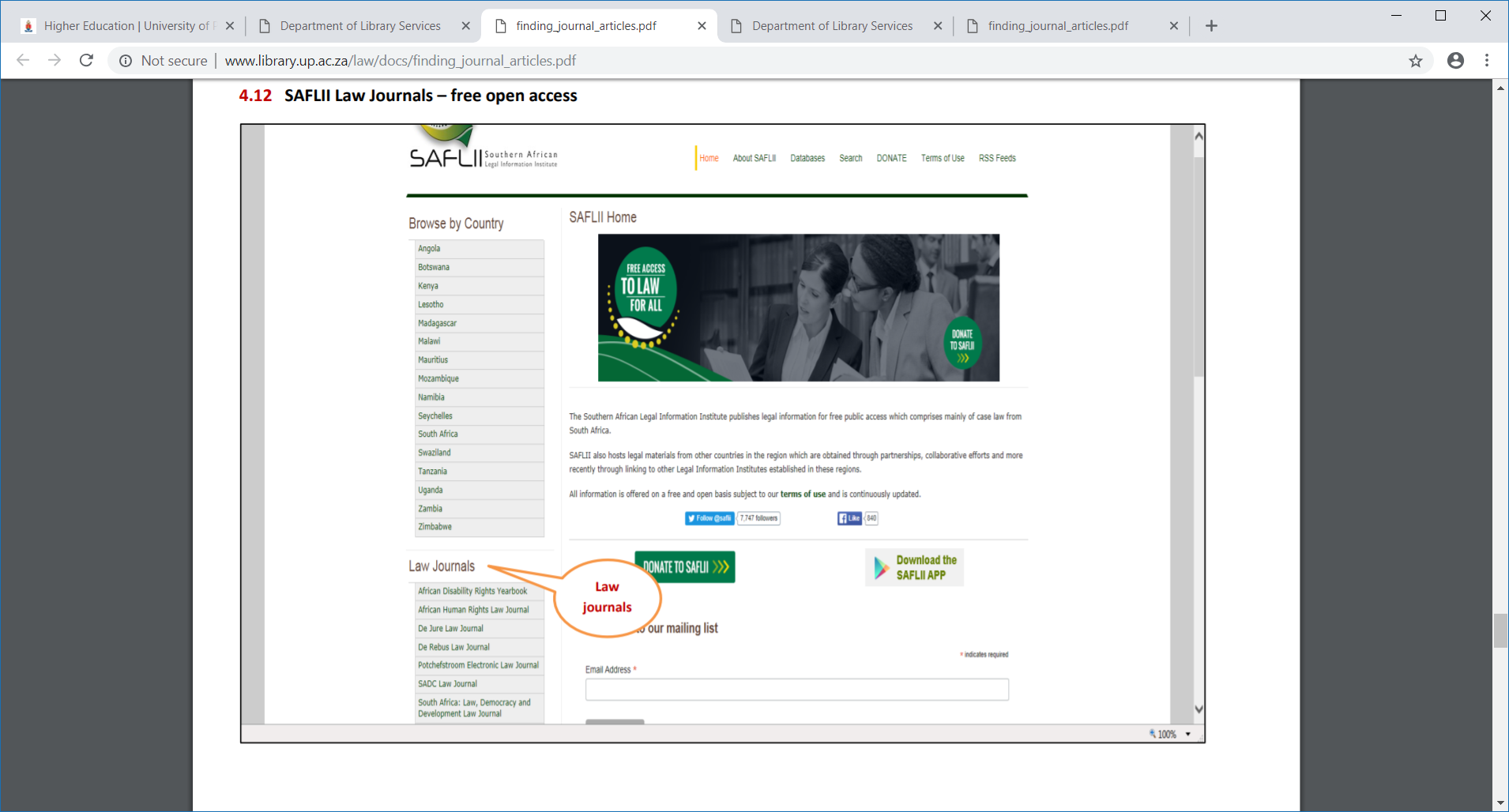 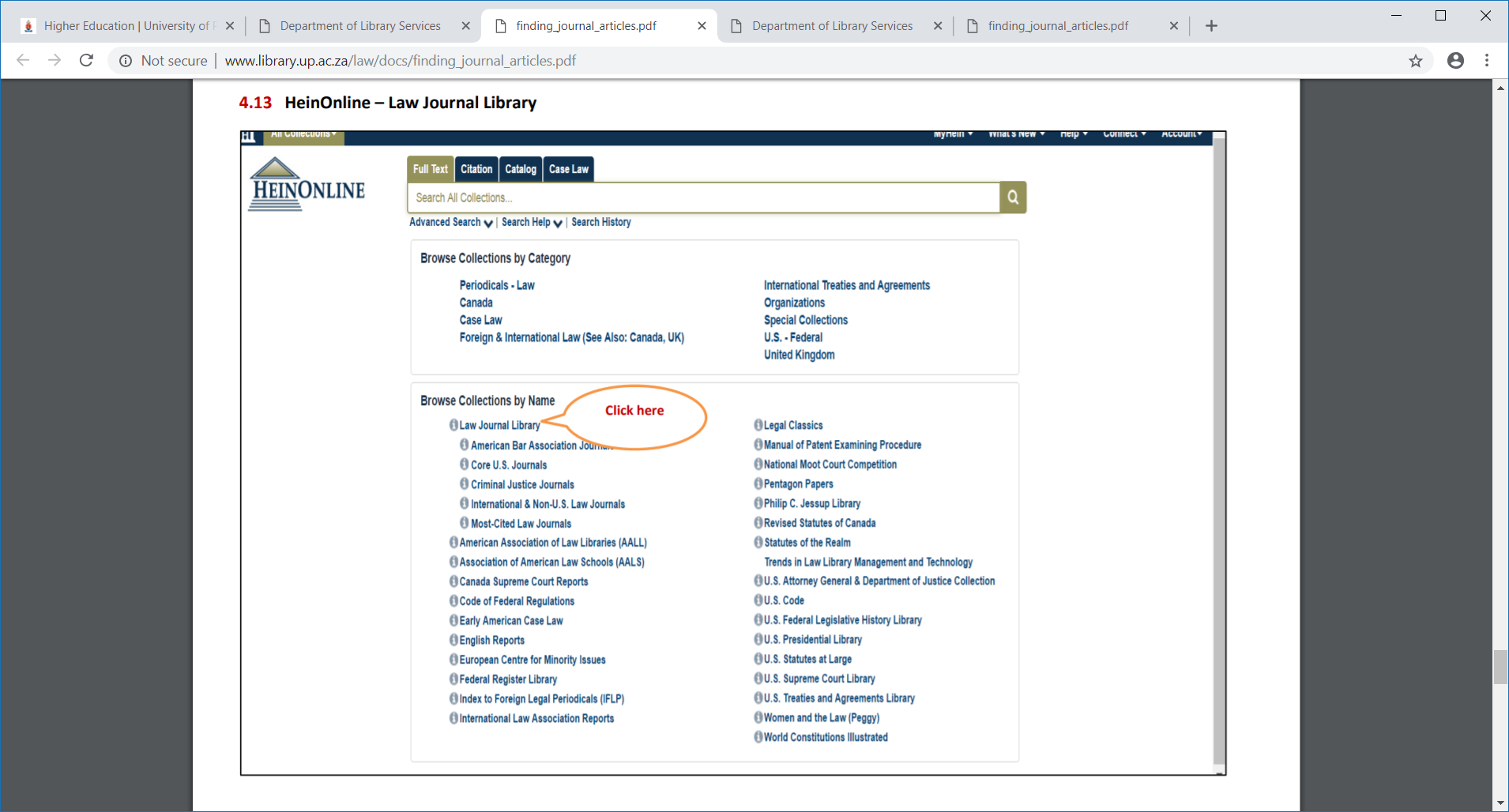 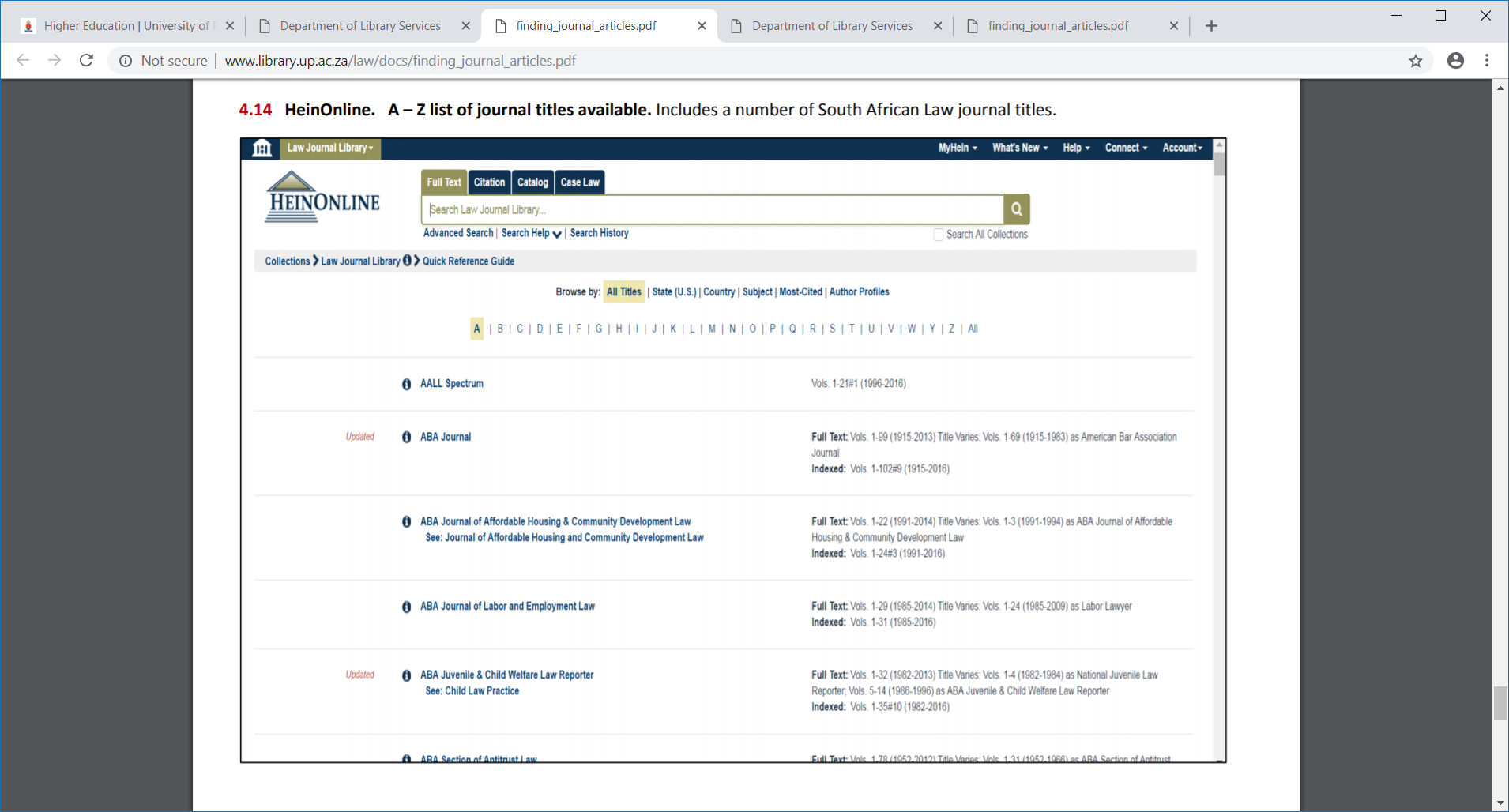 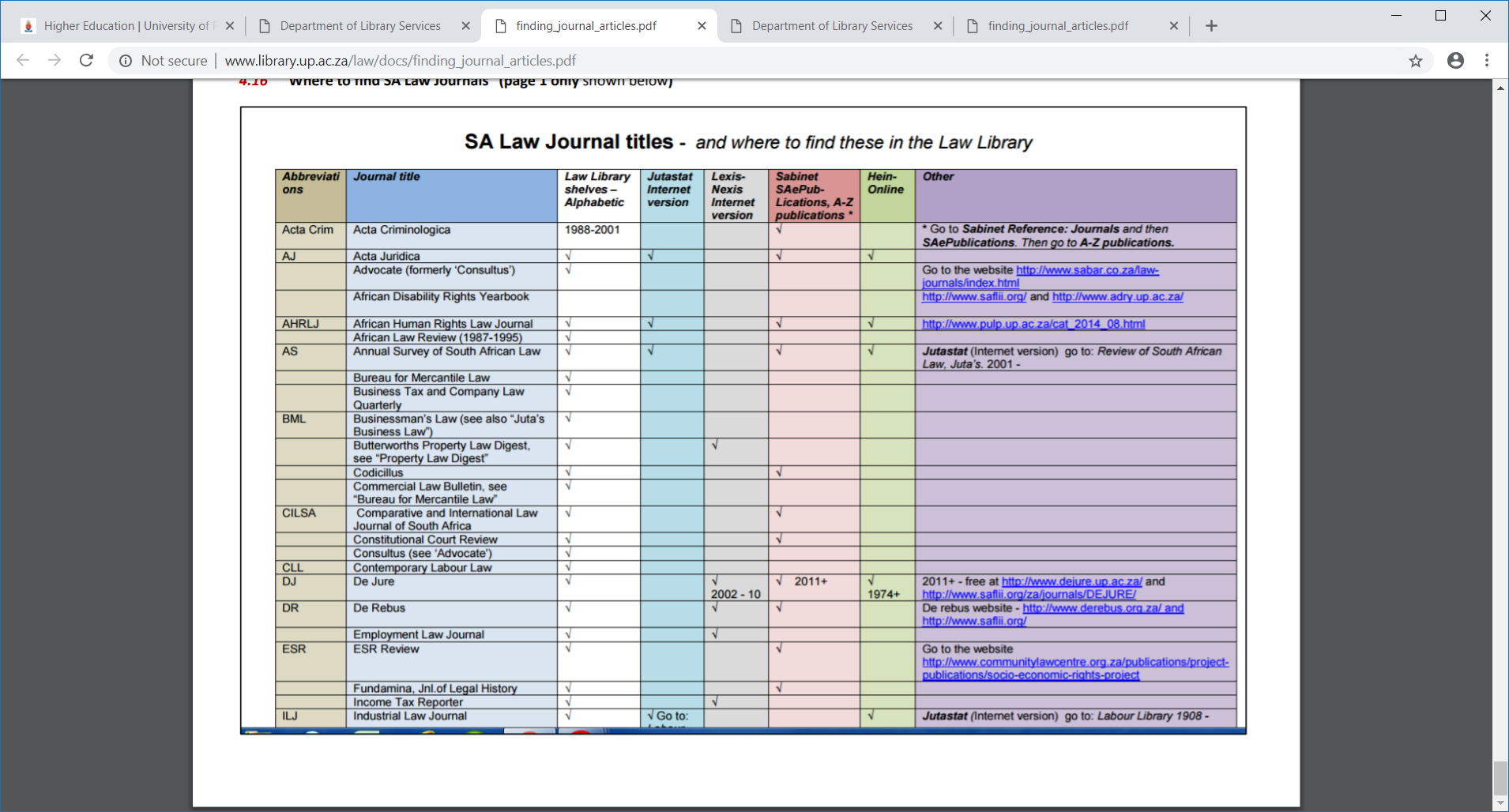